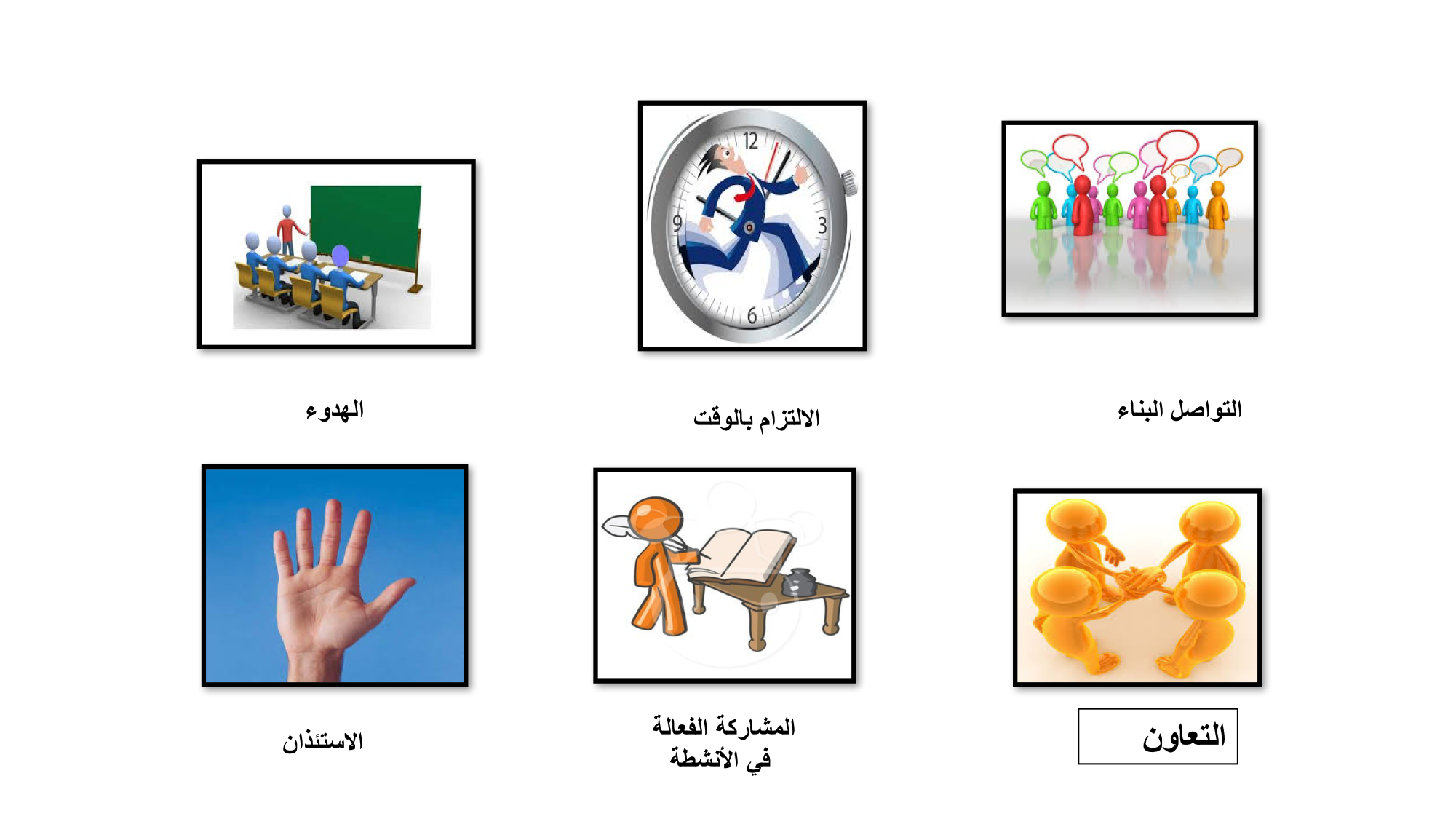 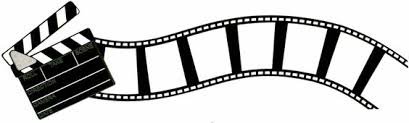 طالبتي المبدعه بالتعاون مع مجموعتك دوني جميع أفكار الدرس السابق باستخدام شريط الذكريات .
ماذا سنتعلم …..
المراد بأهل السنه والجماعه .
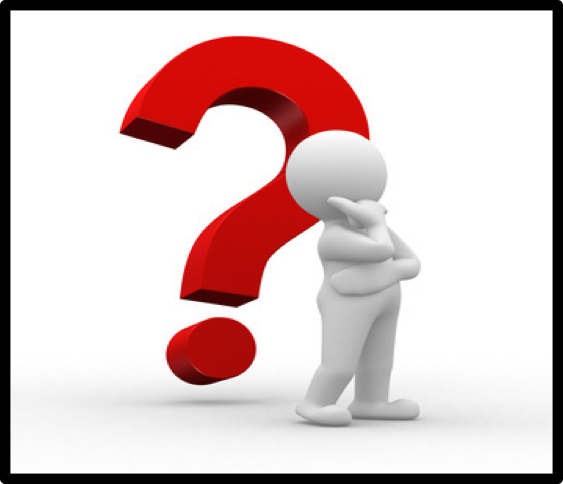 المراد بأهل السنه والجماعة
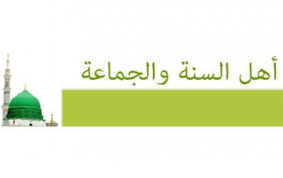 افترقت اليهود على إحدى وسبعين فرقة، وافترقت النصارى على اثنتين وسبعين فرقة، وستفترق هذه الأمة على ثلاث وسبعين فرقة كلها في النار إلا واحدة، قيل: من هي يا رسول الله؟ قال: من كان على مثل ما أنا عليه وأصحابي.
ماهي أسباب النجاة من النار مستنتجه ذلك من الحديث السابق …
اتباع النبي صلى الله عليه وسلم ، وأصحابه ولزوم الجماعه.
المراد بأهل
السنه
الجماعه
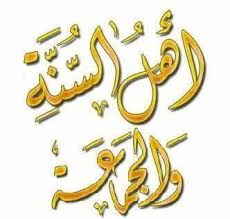 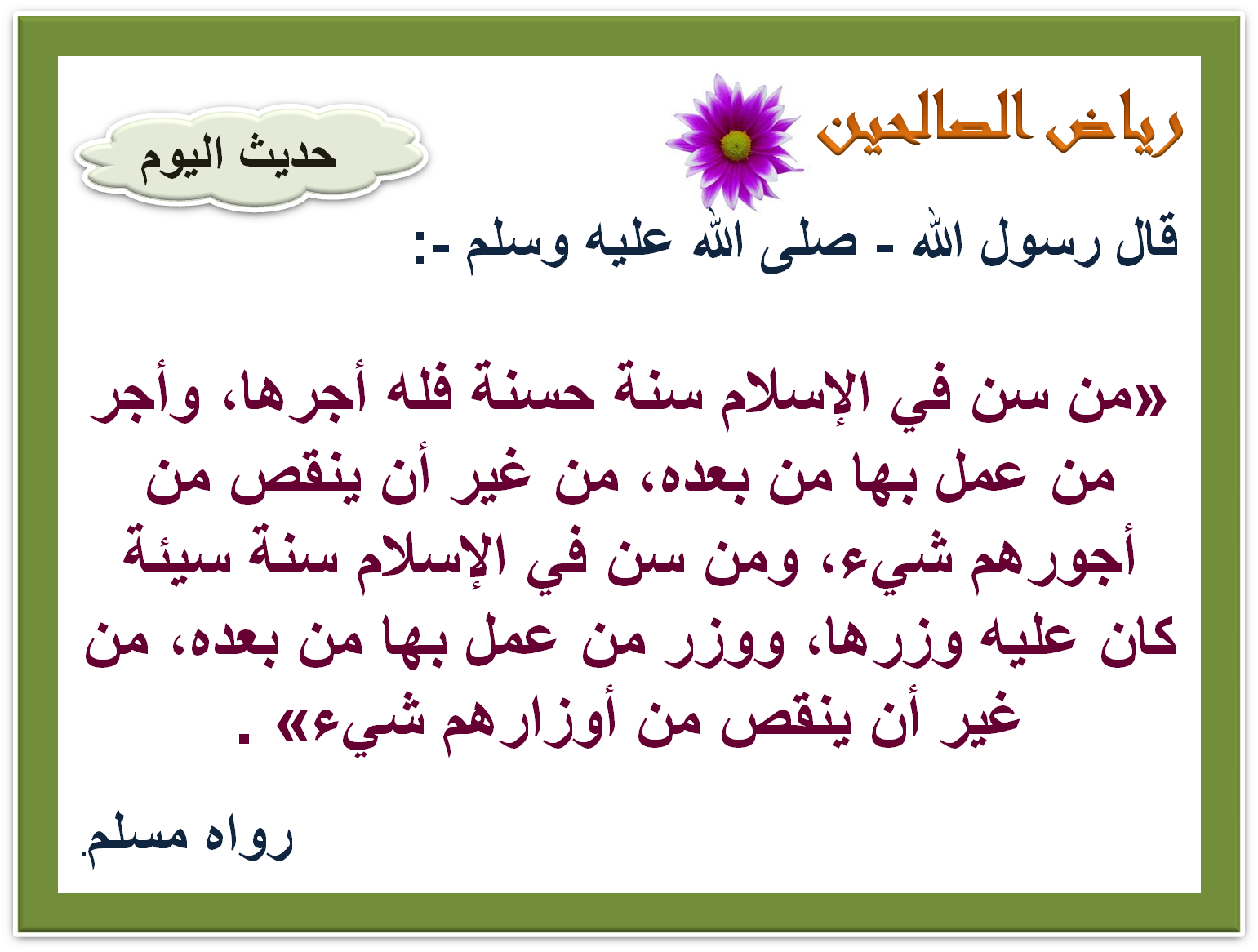 السنه: هي الطريقة والسيره
حسنه أو قبيحه
محموده أو مذمومه….
السنه عند علماء العقيده : موافقة الكتاب وسنة النبي صلى الله عليه وسلم وأصحابه رضي الله عنهم سواء في أمور الاعتقادات أو العبادات أو المعاملات أو الاخلاق .
السنه في الاصطلاح
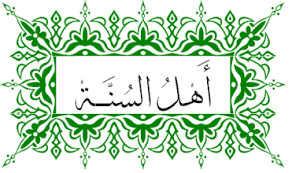 يختلف معناهاعند المحدثين والـأصوليين والفقهاء وعند علماء العقيده
ولكنهم متفقين على أنها سنة النبي صلى الله عليه وسلم ، وإنما الاختلاف في التفصيل والتحديد
تعريف السنه اصطلاحاً
السنه عند علماء العقيده : موافقة الكتاب وسنة النبي صلى الله عليه وسلم وأصحابه رضي الله عنهم سواء في أمور الاعتقادات أو العبادات أو المعاملات أو الاخلاق .
باستخدام استراتيجية فن قارني بين تعاريف السنه في الاصطلاح
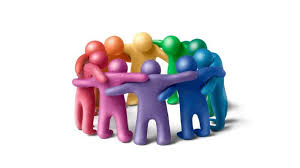 الجماعه
معنى الجماعه في اللغه : هم المجتمعون على أمر ما.
وفي الاصطلاح: هم الذين اتبعوا الكتاب والسنه وساروا على ماكان عليه النبي صلى الله عليه وسلم وأصحابه ظاهراً أو باطناً.
أكملي الجمل الآتيه…
أهل السنه و…….
أهل البدعه و….
أهل السنه والجماعه
دائماً يقترن …
أهل البدعه والفرقه
دائماً يقترن …
أهل السنه والجماعه
هم المتبعون لرسول الله صلى الله عليه وسلم في أقواله وأفعاله وتقريراته ،
وهم ينظرون إلى الحق والصواب ، يلتمسونه ويلزمونه ويتمسكون به . وإن كان أكثر الناس على خلافه ،
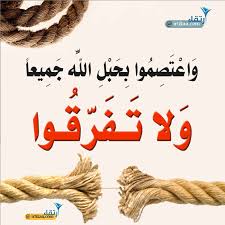 قال بعض السلف في تفسير قوله ( بحبل الله ) أي الجماعه
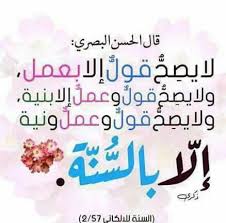 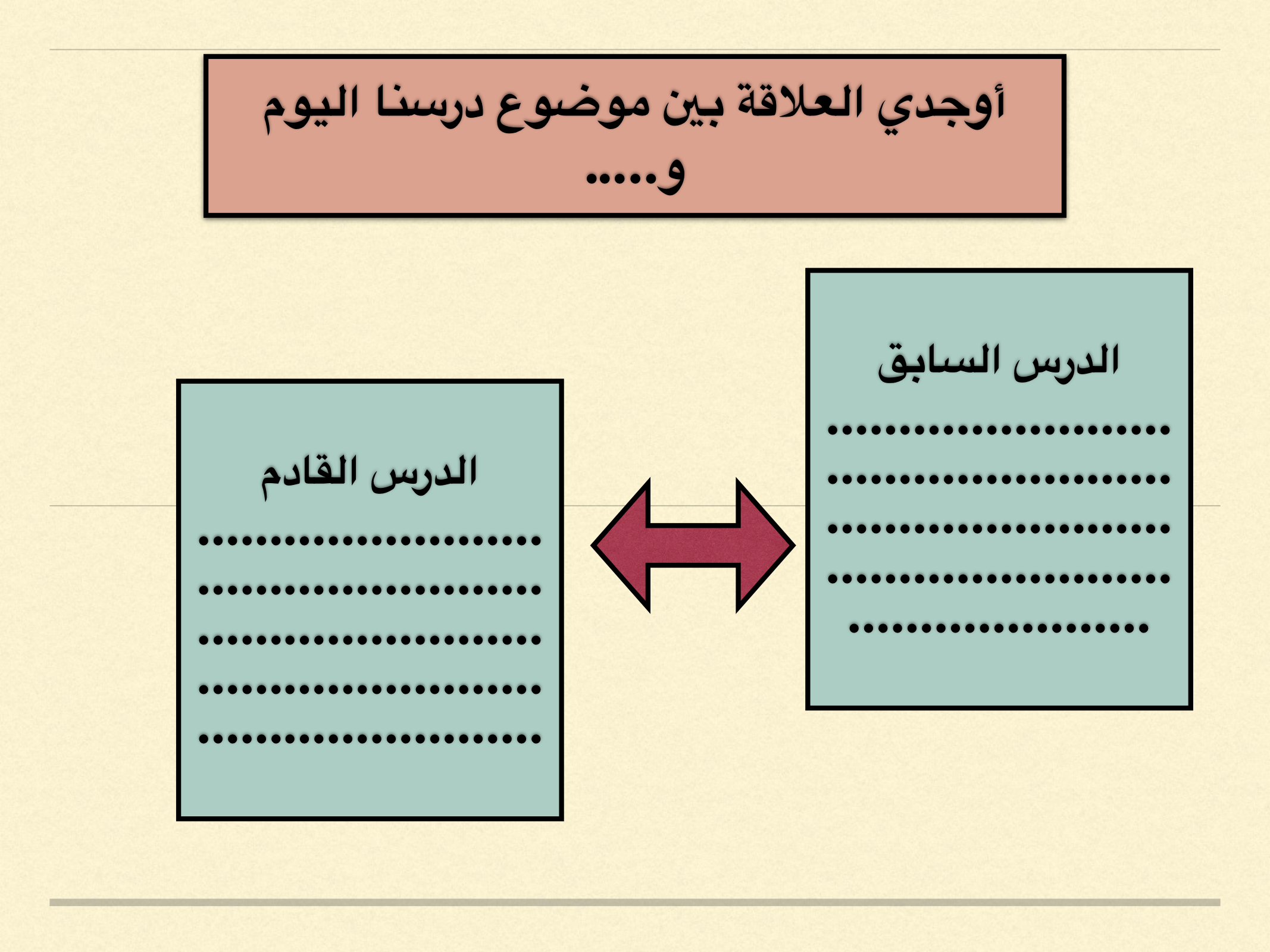 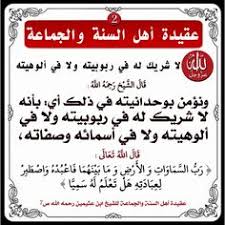 نحن في المملكه العربيه السعوديه ولله الحمد نلتزم بمذهب أهل السنه والجماعه المستقاه من الكتاب والسنه ونطبق شريعة الله القائمه على التوحيد
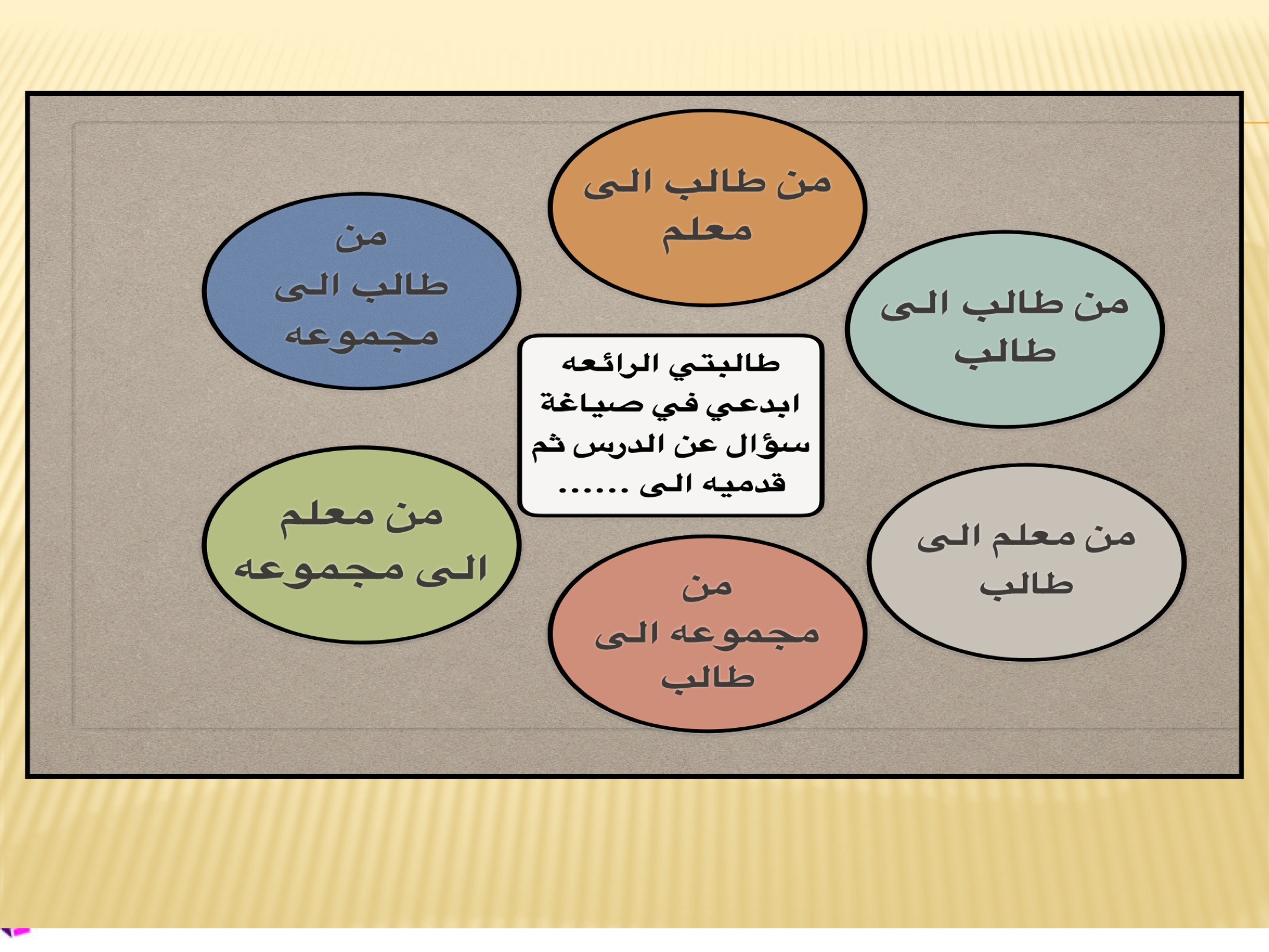 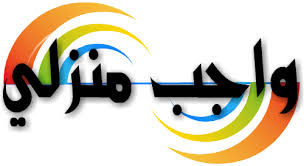 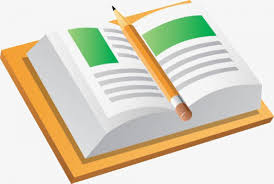 صفحة ٢٥ رقم ١،٢،٣